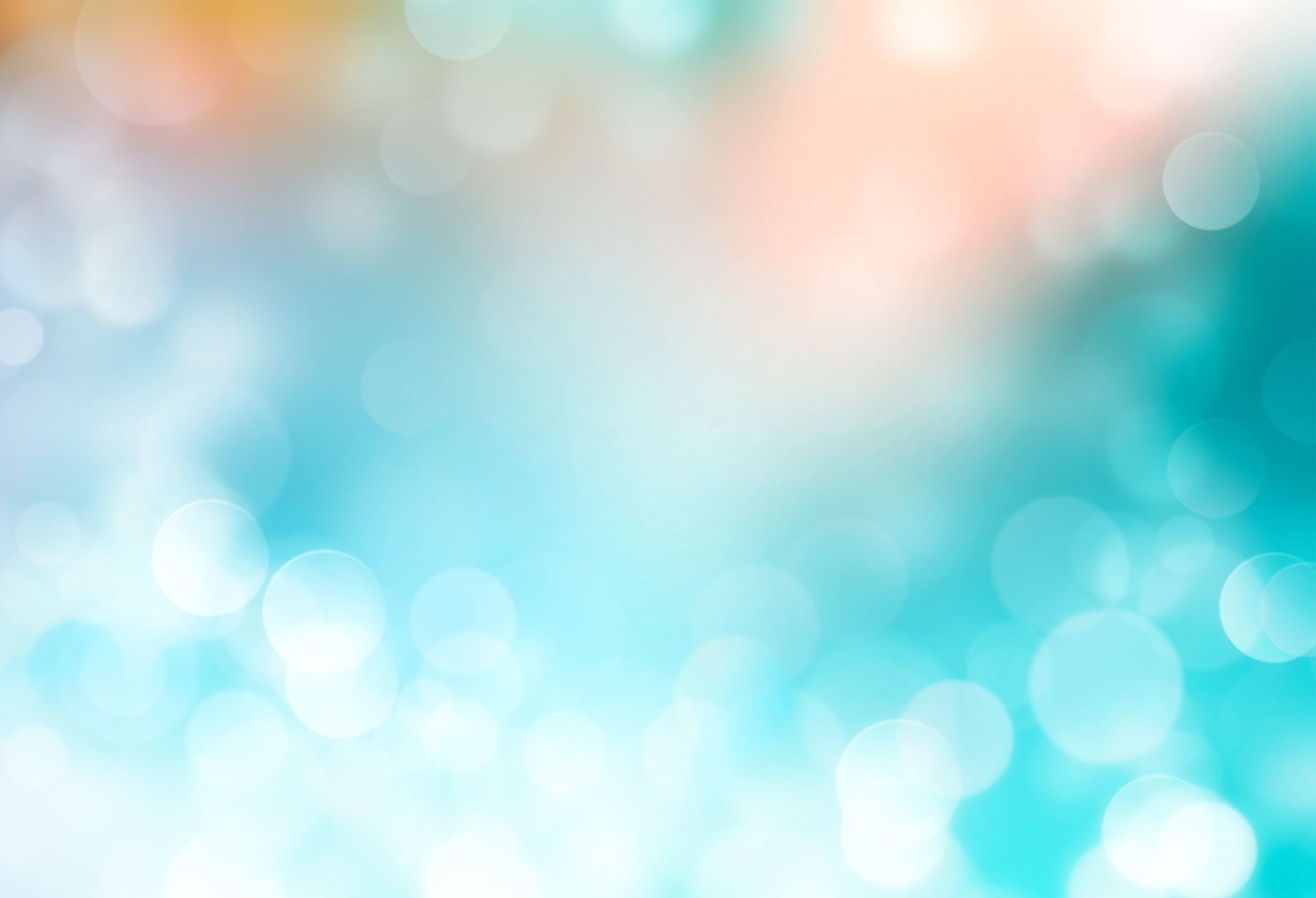 Онлайн-навчання.
Переваги та можливості
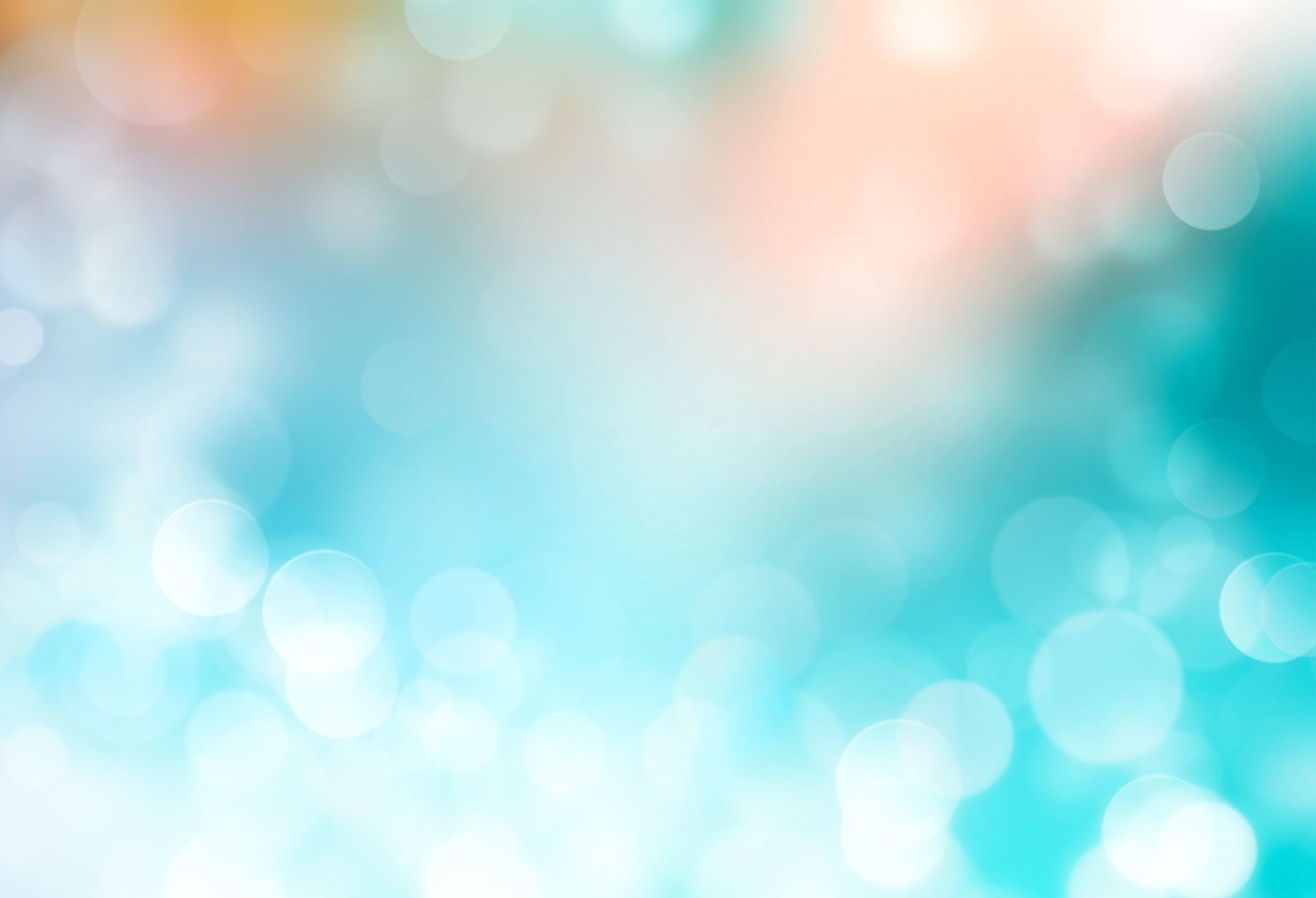 Онлайн-навчання - навчання, що здійснюється з використанням ресурсів та технологій глобальної мережі Інтернет.
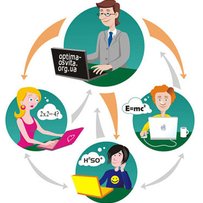 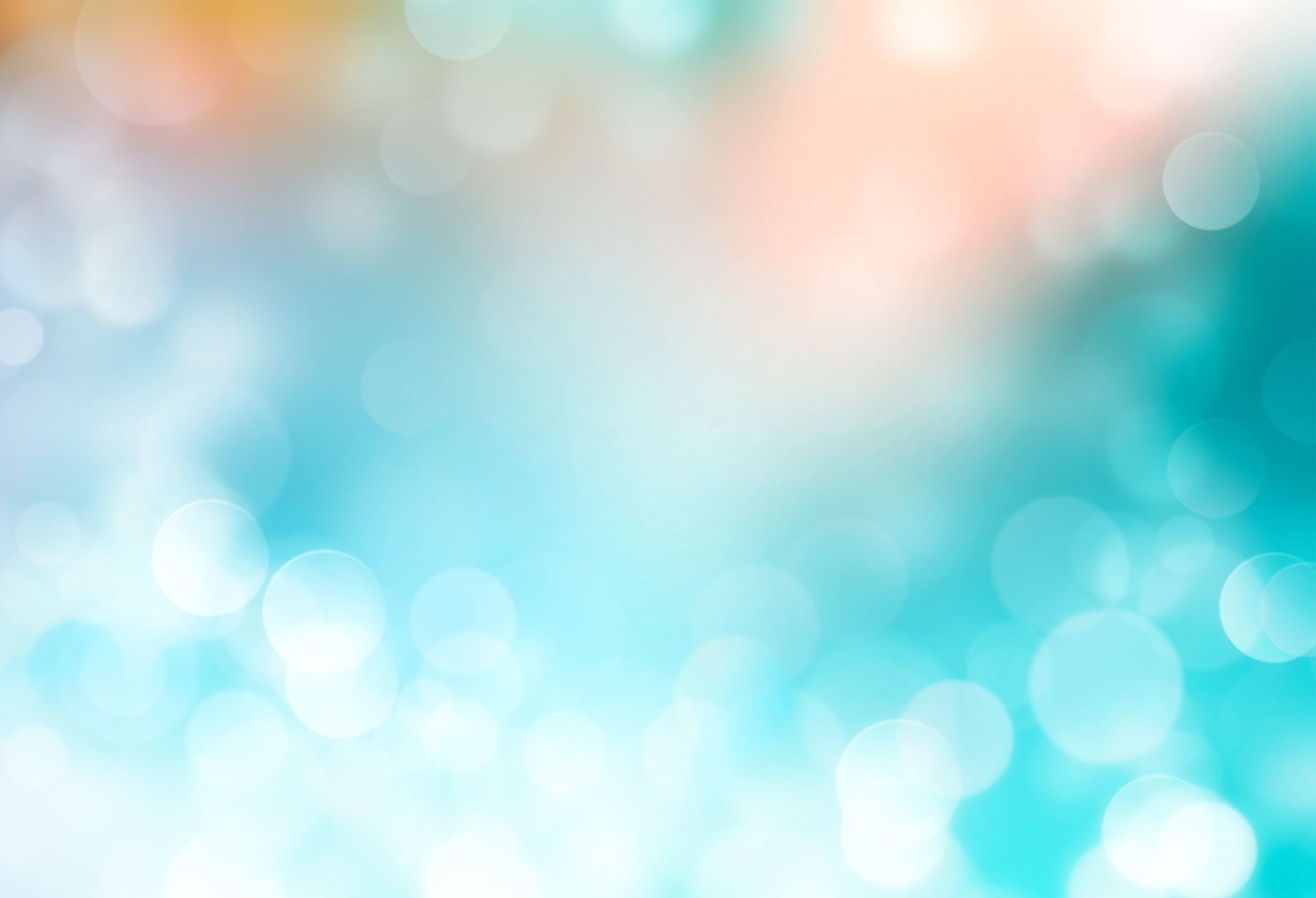 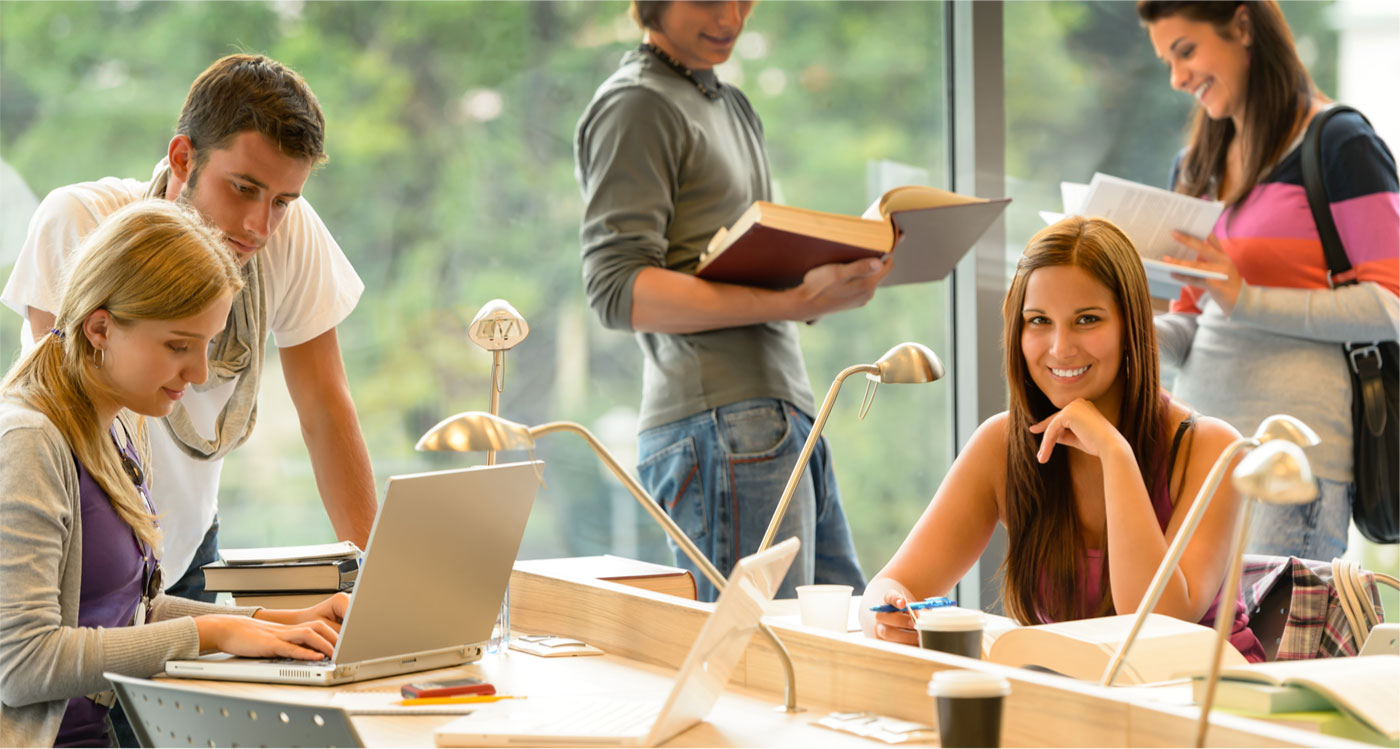 Онлайн-освіта в усьому світі набирає обертів. Вчитися стало легше і цікавіше
Освітні платформи дають можливість отримувати нові знання легко й ефективно. Дослідження показує, що через 10 років кількість студентів у світі збільшиться вдвічі.
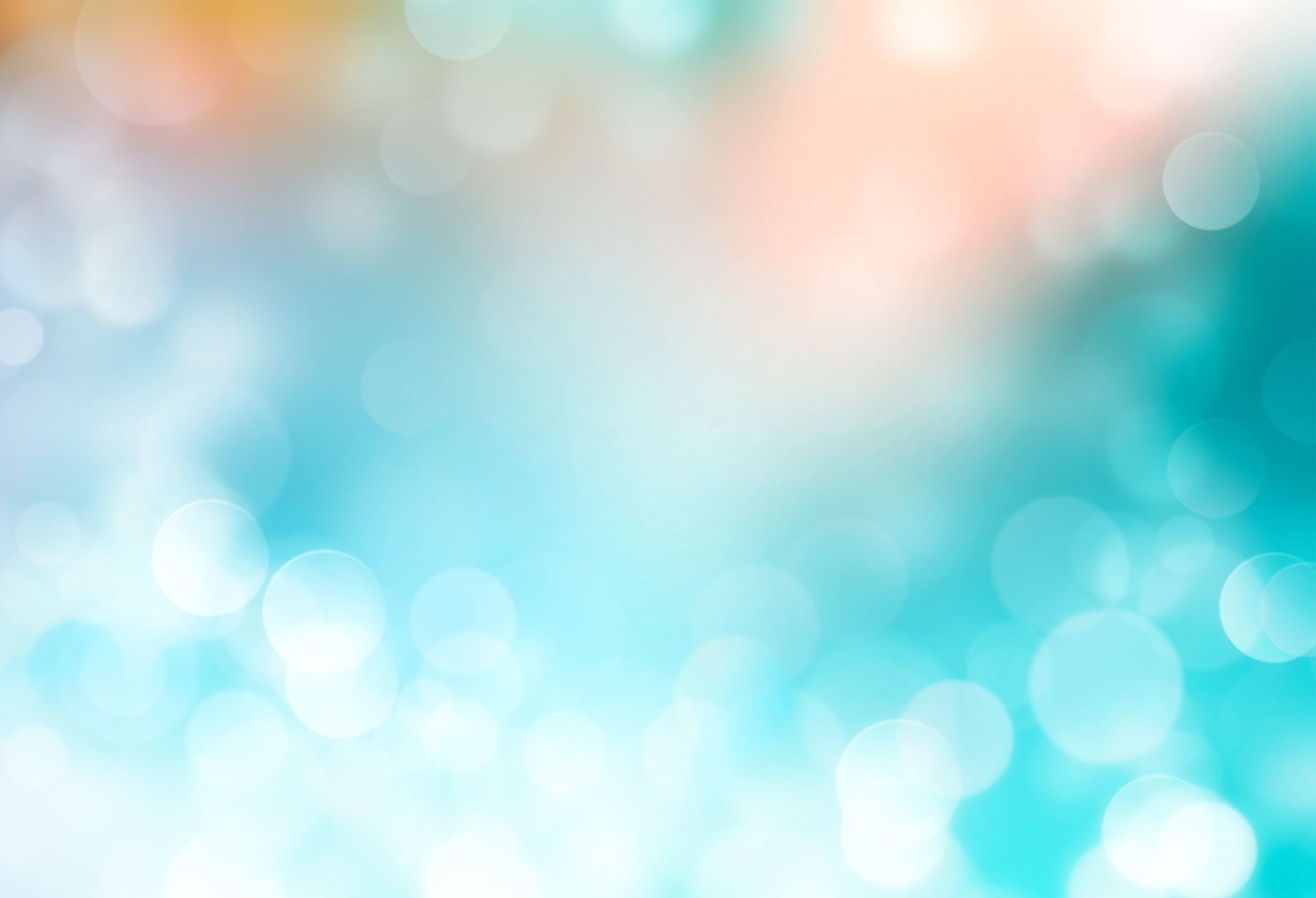 Сучасні тенденції освіти
модульність
багатоканальність
Lifelong Education
(безперервне навчання)
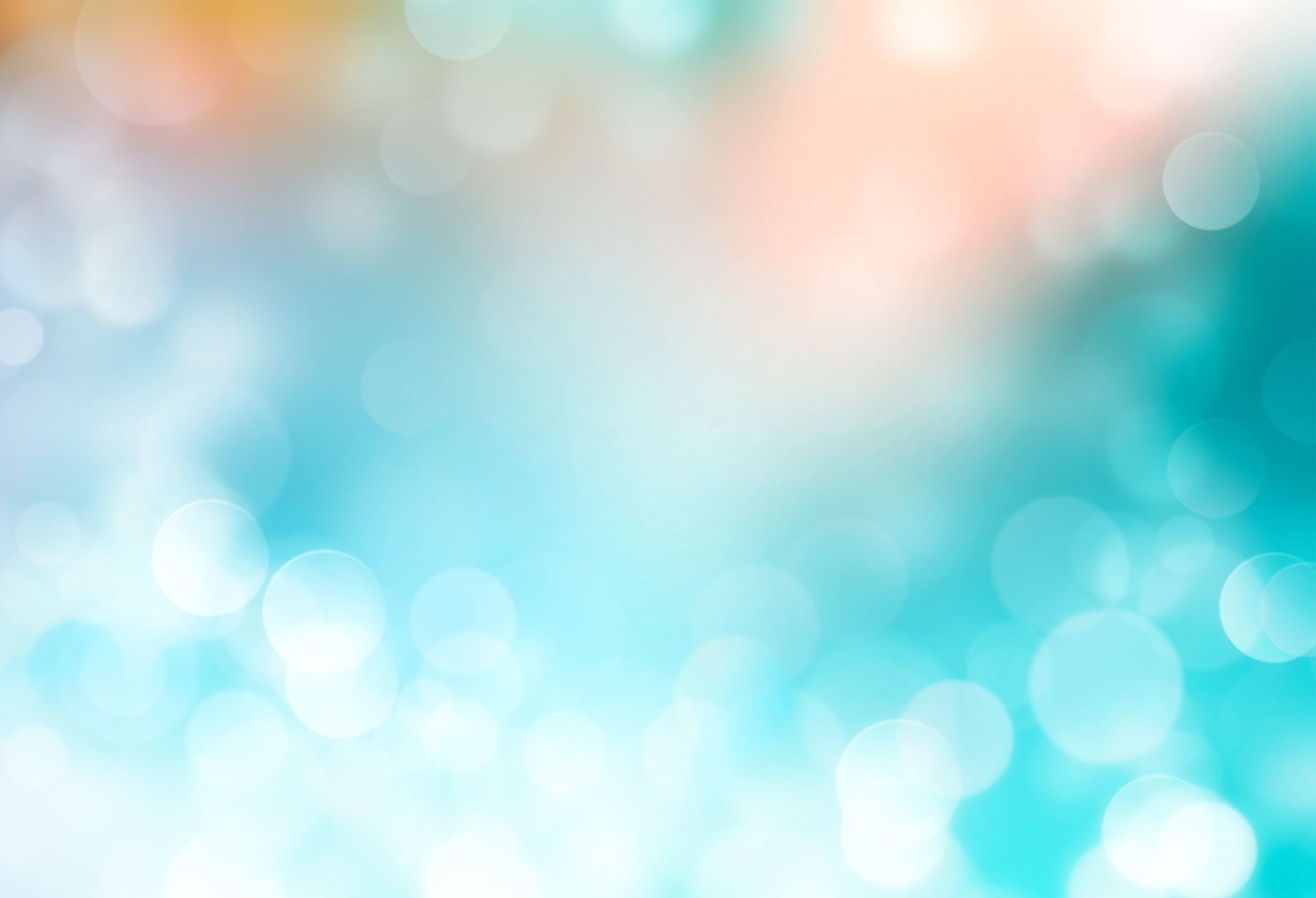 ПЕРЕВАГИ
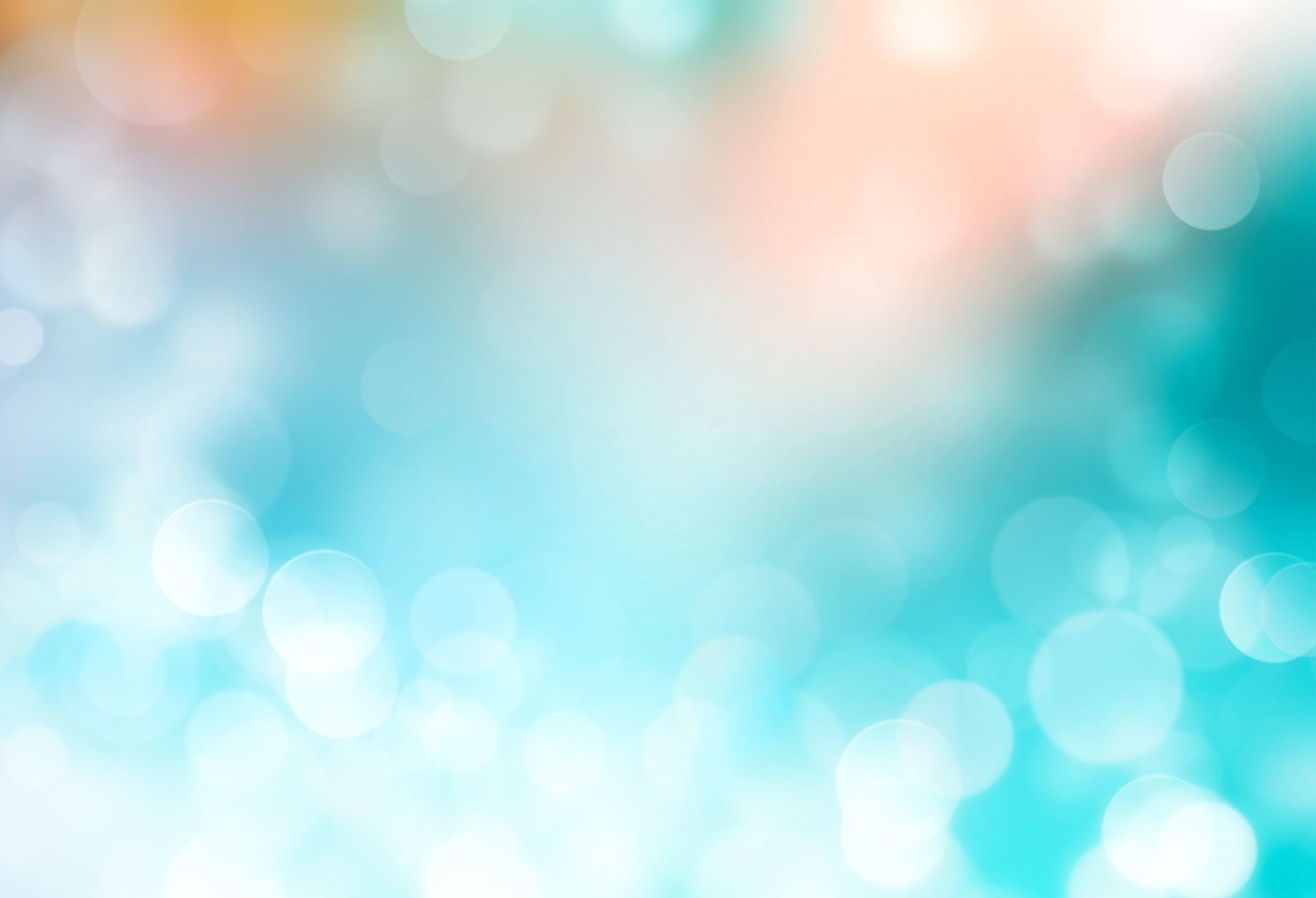 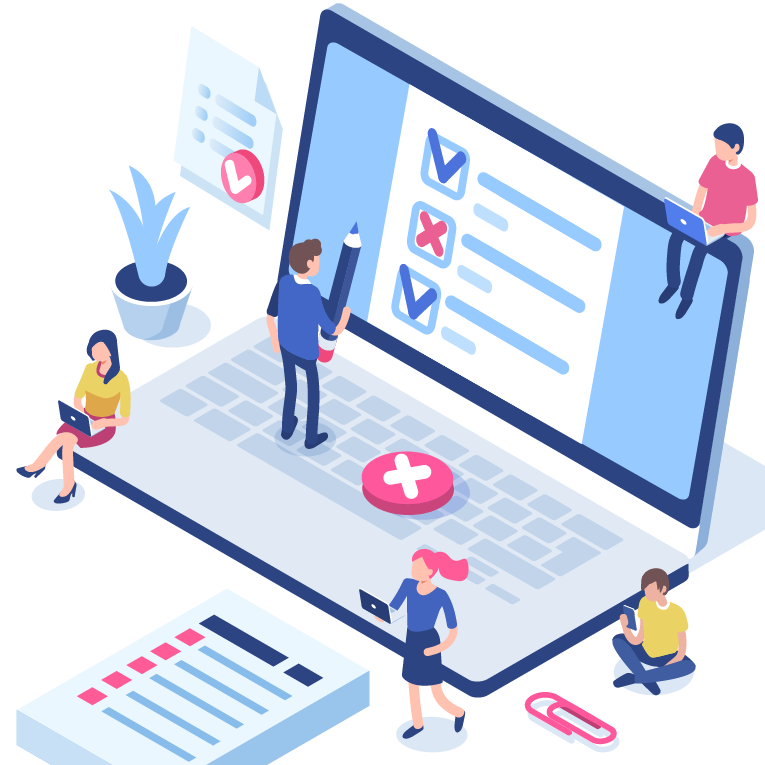 Топ-5 платформ для онлайн-освіти
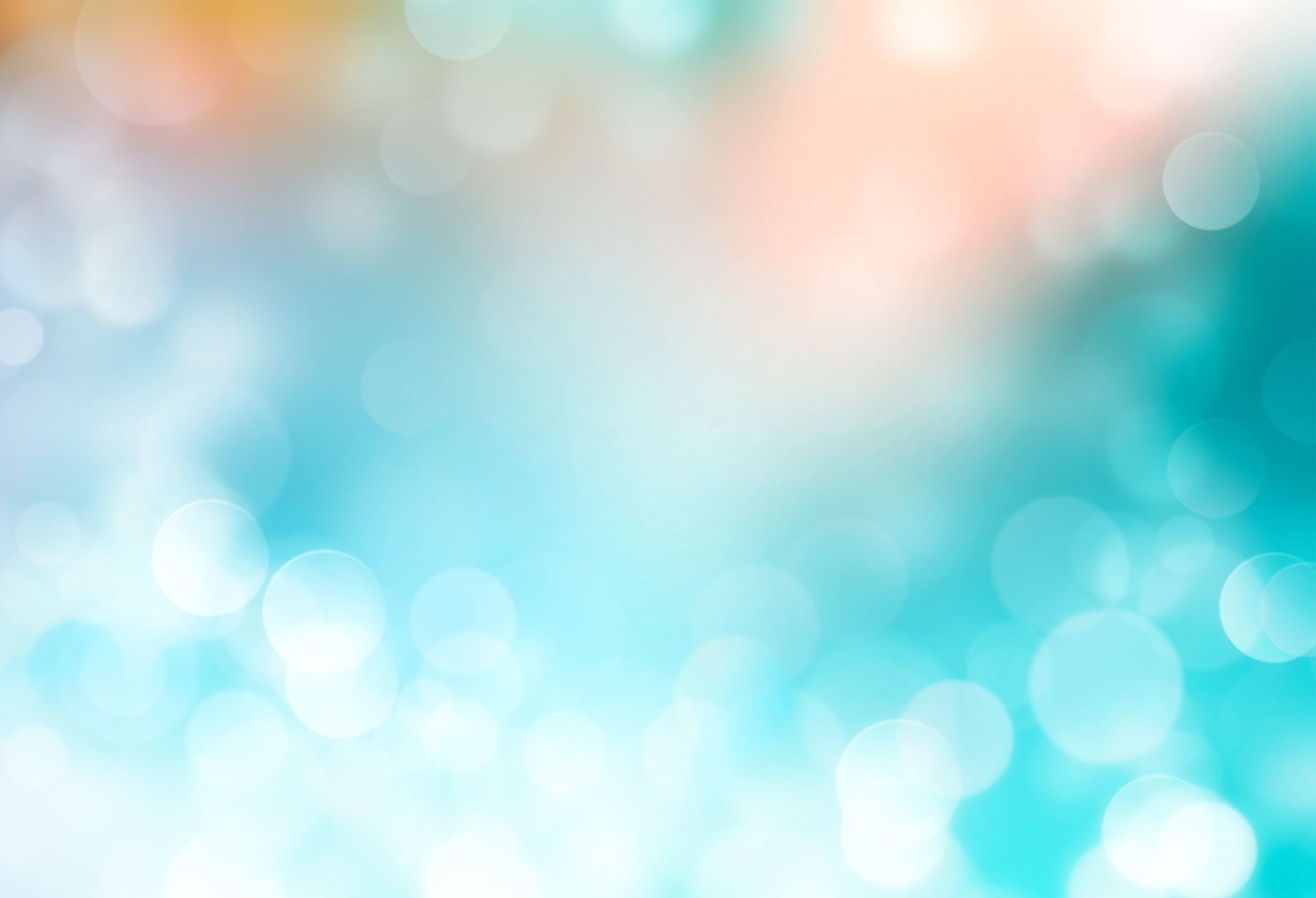 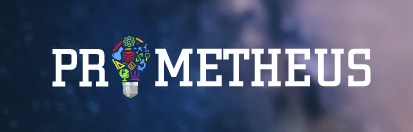 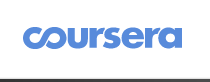 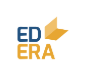 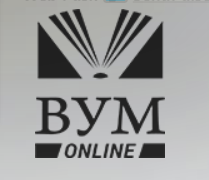 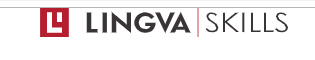 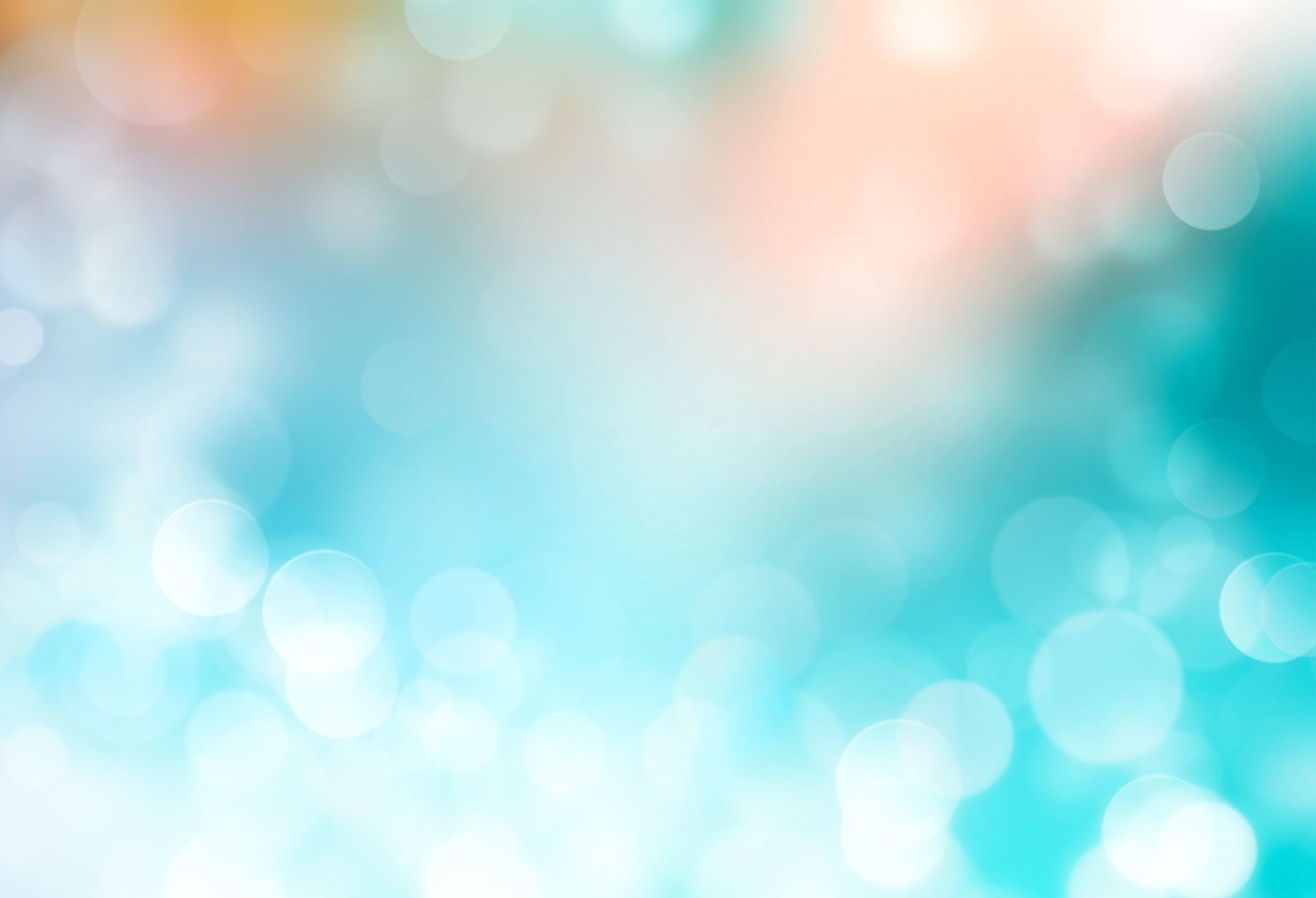 Дякую за увагу!